LLO CDS Components
Y-End Racks (Y-End)
Field Satellite
Racks
Racks and Rooms (RAR)
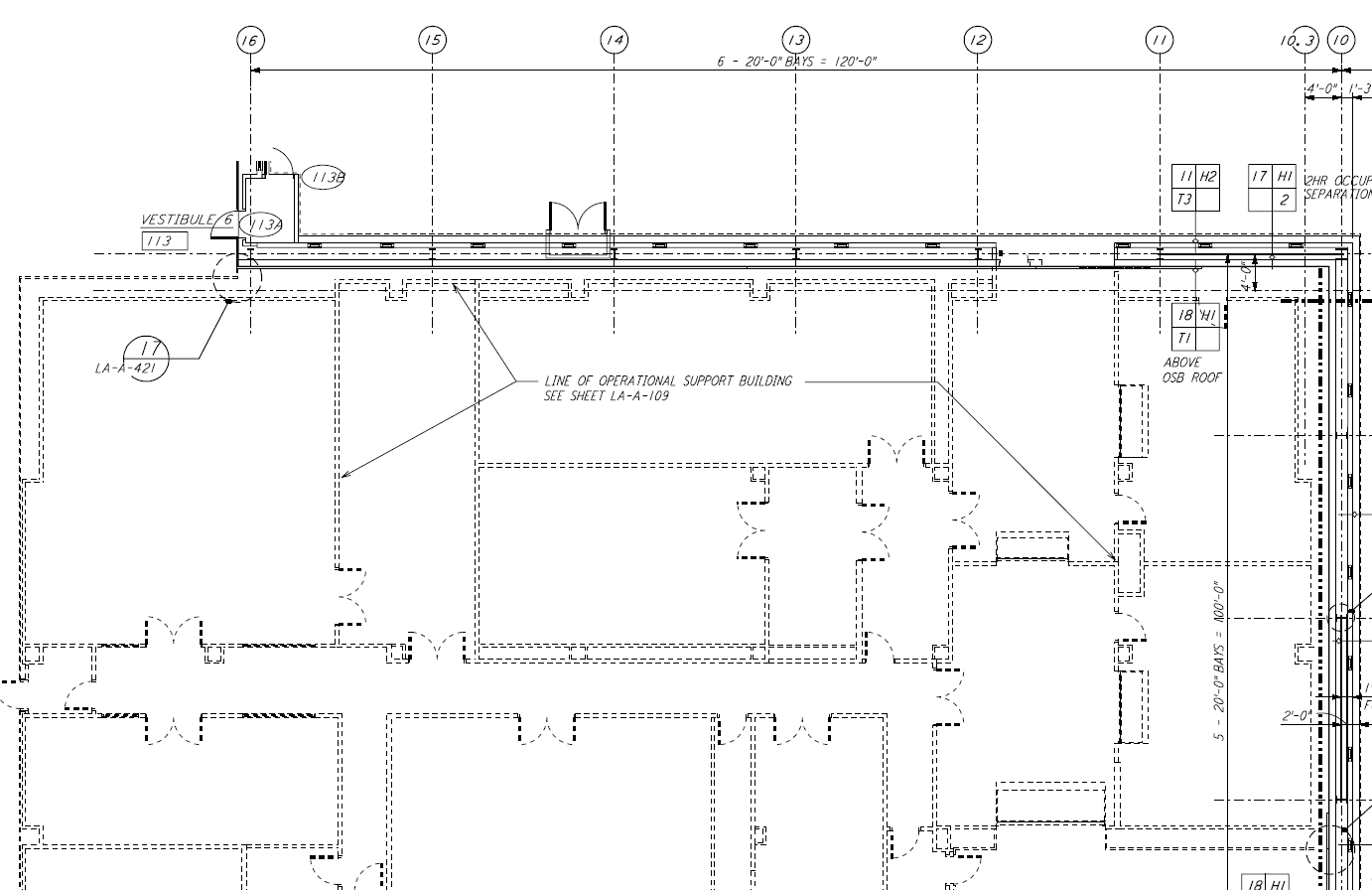 Timing Master
LVEA Racks 
(LVEA)
Timing Fanout
Timing
Distribution
Cables
18VDC
Front
End
Racks
Subsystem
Electronics
Racks
Field 
I/O
Cables
DC 
Extension
Cords
Field
Front End Computer
24VDC
Front End Computer
Chassis
Chassis
Chassis
Chassis
Chassis
Chassis
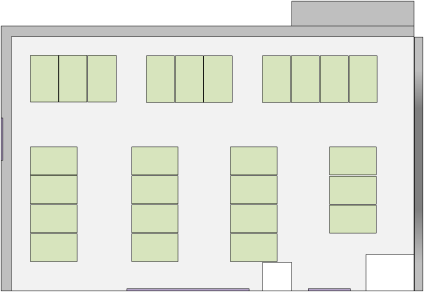 Chassis
Chassis
X-End Racks 
(X-End)
Fiber
Optic
Cables
Chassis
Chassis
Chassis
Chassis
I/O Extension
CDS 
Electronics
Room (CER)
Operator
Control
Room (OCR)
Mass
Storage
Room (MSR)
AC Voltage
DC
Power
Racks
Laser
Diode
Room (LDR)
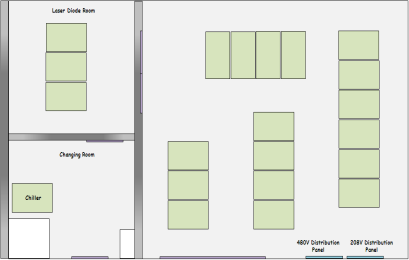 CDS 
Power 
Room (CPR)
DC 
Extension
Cables
DC Power
DC Power
Computer Users Room (CUR)
DC Power
DC Power
DC Power
Electronics Test Racks (ETR)
DC Power
1
LIGO-G1001031-V5
CDS Electronics Room (CER) Rack Layout
2feet
CDS Electronics Room (CER)
Each Rack is 39” Deep and 24” Wide
L1-UNK-C5
L1-TCS-C1
L1-OAF-C1
L1-PSL-C1
L1-SEI-C5
L1-SEI-C6
L1-SEI-C3
L1-SEI-C4
L1-SEI-C1
L1-SEI-C2
Front
Front
Front
SEI HAM2 and HAM3
SEI HAM4 and HAM5
SEI HAM1 and HAM6
PSL Rack 1
DAQ Rack 1
TCS Rack 1
SEI BSC2
SEI BSC1
SEI BSC3
SUS ITMX, ITMY, FMX, FMY, and BS Rack 1
ISC LVEA Rack 4
ISC LVEA Rack 1
SUS HAM2 Rack 2
L1-SUS-C5
L1-ISC-C4
L1-SUS-C4
L1-ISC-C1
SUS ITMX, ITMY, FMX, FMY, and BS Rack 2
ISC LVEA Rack 2
SUS HAM2 Rack 1
L1-SUS-C3
L1-SUS-C6
L1-ISC-C2
L1-UNK-C3
Front
Front
Front
Front
SUS HAM3 and HAM4 Rack 2
SUS HAM5 and HAM6 Rack 1
ISC LVEA Rack 3
L1-ISC-C3
L1-SUS-C2
L1-SUS-C7
L1-UNK-C2
SUS HAM3 and HAM4 Rack 1
SUS HAM5 and HAM6 Rack 2
L1-SUS-C1
L1-UNK-C1
L1-SUS-C8
2 feet
2
LIGO-G1001031-V5
Laser Diode Room (LDR) Rack Layout
2feet
CDS Power Room (CPR)
Transformer
2feet
Laser Diode Room (LDR)
L1-LDR-C1
L1-VDC-C3
L1-VDC-C2
L1-VDC-C1
L1-VDC-C4
L1-VDC-C5
L1-LDR-C2
Front
L1-VDC-C6
Front
Each Rack is 39” Deep and 24” Wide
Changing Room
L1-VDC-C7
DC Supplies
208V Distribution
Panel – CDS1
LDR Chiller
208V Distribution
Panel – CDS2
2 feet
480V Distribution
Panel
208V Distribution
Panel
3
LIGO-G1001031-V5
CDS Power Room (CPR) Rack Layout
2feet
CDS Power Room (CPR)
Transformer
2feet
Laser Diode Room (LDR)
L1-LDR-C1
L1-VDC-C3
L1-VDC-C2
L1-VDC-C1
L1-VDC-C4
L1-VDC-C5
L1-LDR-C2
Front
L1-VDC-C6
Front
Each Rack is 39” Deep and 24” Wide
Changing Room
L1-VDC-C7
DC Supplies
208V Distribution
Panel – CDS1
LDR Chiller
208V Distribution
Panel – CDS2
2 feet
480V Distribution
Panel
208V Distribution
Panel
4
LIGO-G1001031-V5
CDS Electronics Room X-End (CERX) Rack Layout
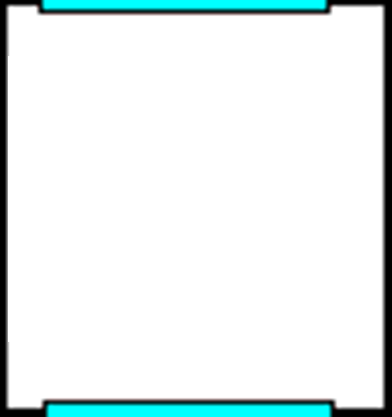 (L1-SEI-XC1)
(L1-SUS-XC1)
(L1-VDC-XC1)
(L1-SUS-XC2)
(L1-TCS-XC1)
(L1-VDC-XC2)
(L1-DAQ-XC1)
CERX
(L1-FAC-XC1)
5
LIGO-G1001031-V5
CDS Electronics Room Y-End (CERY) Rack Layout
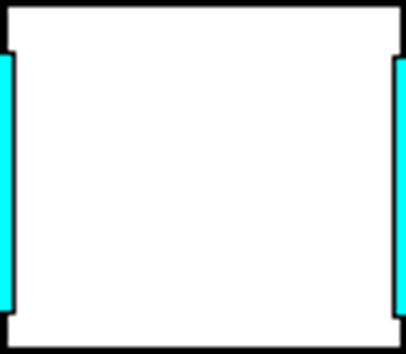 (L1-FAC-YC1)
(L1-SUS-YC2)
(L1-DAQ-YC1)
(L1-TCS-YC1)
(L1-SUS-YC1)
(L1-SEI-YC1)
(L1-VDC-YC1)
(L1-VDC-YC2)
CERY
6
LIGO-G1001031-V5